Workshop: Tvorba webů v univerzitním CMS UmbracoIveta Burdová, Pavel Budík
1
Co děláme, k čemu to je?
Jeden redakční systému na tvorbu webů pro celou MU
Součástí je nejen CMS, ale i design
Při znalosti systému je tvorba i složitých stránek snadná
Odpadá nutnost řešení spousty věcí kolem infrastruktury
Uživatelská podpora
Bezpečnost
2
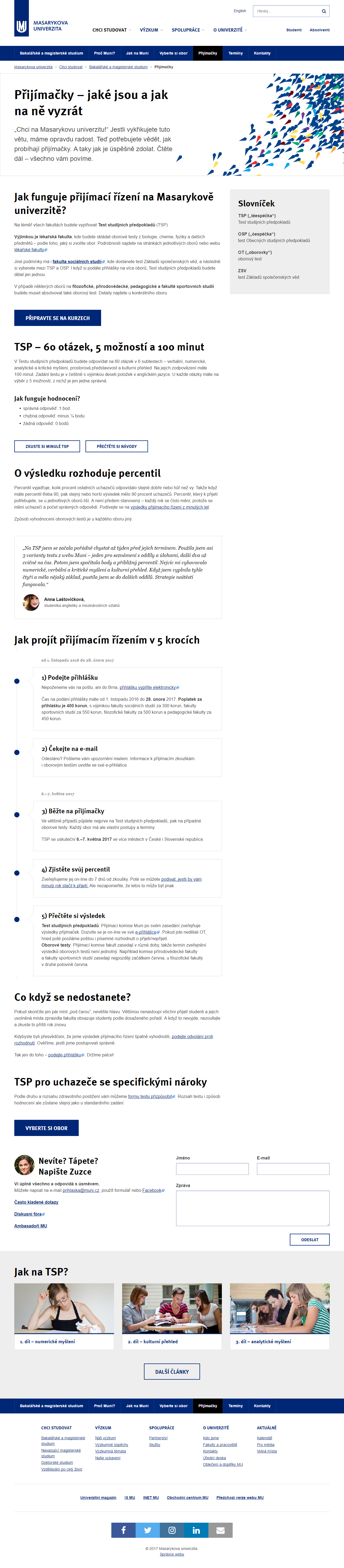 Definujte zápatí - název prezentace / pracoviště
3
Plán workshopu
Úvod
Seznámení se systémem
Společná práce na ukázkové stránce
Individuální práce na vybraném projektu
Shrnutí
4
Info o Umbracu
Jak se na MU využívá
Úvod
5
Co je CMS Umbraco
OpenSource
Umbraco není CMS
FW pro tvorbu vlastních systémů na správu obsahu
Nelze srovnávat s WP, Joomla! apod. – daleko víc hraje roli, co s ním tvůrce udělá
Postavit na Umbracu vlastní systém vyžaduje znalost .NET
6
Jak se Umbraco na MU používá
Asi 200 webů
www.muni.cz, www.phil.muni.cz, bydleni.muni.cz
Pro potřeby MU vytvořena kompletní webová stavebnice na úrovni HTML/CSS – muni2016.superkoderi.cz/tpl
Na ní v Umbracu postaven CMS systém s částečně vizuální editací téměř všech dostupných komponent
7
Jak se s Umbracem pracuje
8
https://webcentrum.muni.cz/redakce
9